สื่อการสอนโครงงานอาชีพระดับชั้นประถมศึกษาตอนปลาย จัดทำโดยม.นนทนันท์   วิชาพูลกลุ่มสาระการงานอาชีพและเทคโนโลยีโรงเรียนอัสสัมชัญอุบลราชธานี
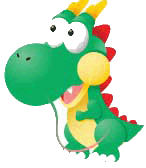 ความเป็นมา
การจัดทำสื่อโครงงานอาชีพนี้ มีวัตถุประสงค์เพื่อเป็นสื่อการเรียนรู้รายวิชาโครงงานอาชีพ ในกลุ่มสาระการเรียนรู้การงานอาชีพและเทคโนโลยี ช่วงชั้นที่ 2   การจัดการเรียนรู้รูปแบบโครงงานนี้เป็นการจัดการเรียนรู้  เพื่อให้ผู้เรียนได้ลงมือปฏิบัติจริงอย่างครบวงจร ตั้งแต่การวิเคราะห์การวางแผน การปฏิบัติงาน และการใช้เทคโนโลยีในการปฏิบัติงาน
ประเภทของโครงงาน
ประเภทพัฒนาผลงาน
ประเภทค้นคว้าและทดลอง
ประเภทสร้างสิ่งประดิษฐ์
ประเภทสำรวจข้อมูล
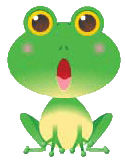 การเริ่มต้นทำโครงงาน
การพิจารณาจัดทำโรงงานเป็นการดำเนินงานที่ต้องตัดสินใจทำโรงงานให้บรรลุตามจุดประสงค์ที่  กำหนดไว้ มีองค์ประกอบที่สำคัญดังนี้
1)  การเลือกหัวข้อเรื่องโครงงาน
2)  การศึกข้อมูลโครงงาน
3)  สังเกตสภาพแวดล้อม
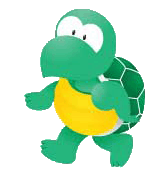 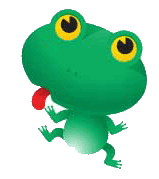 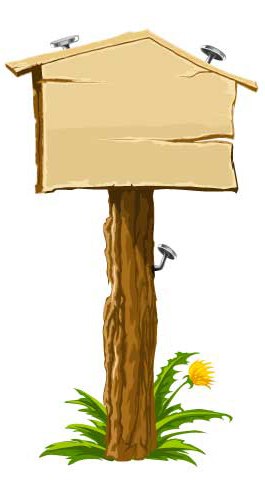 การเขียนโครงงาน
หัวเรื่องโครงงาน
ผู้รับผิดชอบโครงการ
หลักการและเหตุผล
วัตถุประสงค์ของโครงการ
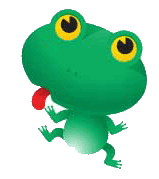 เป้าหมายของโครงงาน
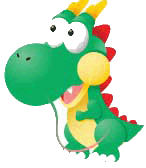 ระยะเวลาและสถานที่
งบประมาณ
ผลที่คาดว่าจะได้รับ
การติดตามและประเมิน
ปัญหาและอุปสรรค
หัวเรื่องโครงงาน
การตั้งชื่อโครงงานของนักเรียนในระดับประถมศึกษานิยมตั้งชื่อ
ให้มีความกะทัดรัดและดึงดูดความสนใจจากผู้อ่าน ผู้ฟัง แต่สิ่งที่ควรคำนึงถึง คือ ผู้ทำโครงงานอาชีพ ต้องเข้าใจปัญหาที่สนใจศึกษาอย่างแท้จริง อันจะนำไปสู่การเข้าใจวัตถุประสงค์ของการศึกษาอย่างแท้จริงด้วย เช่น โครงงานประดิษฐ์ดอกไม้จากเศษผ้า  โครงงานประดิษฐ์ไม้แกะสลัก  โครงงานทำเรือจำลอง  โครงงานรดน้ำพืชด้วยอาศัยความชื้นในดิน โครงงานการเลี้ยงไก่พื้นเมือง
ผู้รับผิดชอบโครงการ
การเขียนชื่อผู้รับผิดชอบโครงงานอาชีพ เป็นสิ่งดีเพื่อจะได้ทราบว่าโครงงานนั้นอยู่ในความรับผิดชอบของใครและสามารถติดตามได้ที่ใด หรือโครงการนี้อยู่ในความรับผิดชอบของใคร เมื่อมีปัญหาจะได้ติดต่อประสานงานได้ง่าย
หลักการและเหตุผล
หลักการและเหตุผล แสดงให้เห็นถึงความจำเป็นหรือความสำคัญ ซึ่งผู้เสนอโครงงานจะต้องระบุถึงเหตุผลและข้อมูล  หรือทฤษฎีต่าง ๆ มาสนับสนุนโครงการให้ปรากฎโดยชัดเจนอย่างสมเหตุสมผล  การเขียนหลักการและเหตุผลในส่วนนี้ประกอบด้วยส่วนสำคัญ 3 ส่วนคือ1.  ความเป็นมาของโครงการย่อ ๆ 2.  เหตุผลและความจำเป็นที่ต้องมีโครงการนั้น ๆ 3.  วิธีการดำเนินโครงการย่อ ๆ
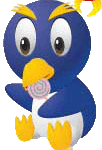 วัตถุประสงค์ของโครงการ
วัตถุประสงค์ คือ กำหนดจุดมุ่งหมายปลายทางที่ต้องการให้เกิดจากการทำ
 การเขียนวัตถุประสงค์มีความสำคัญต่อแนวทาง การศึกษา ตลอดจนข้อความรู้ที่ค้นพบหรือสิ่งประดิษฐ์ที่ค้นพบนั้นจะมีความสมบูรณ์ครบถ้วน    ต้องสอดคล้องกับวัตถุประสงค์ทุก ๆ ข้อ  ไม่เปิดโอกาสให้ตีความได้หลายอย่างอันจะทำให้ความหมายบิดเบือนไปจากเจตนารมย์ที่แท้จริง และสามารถประเมินผลและวัดได้
เป้าหมายของโครงงาน
เป้าหมาย (Targets) หมายถึงการแสดงผลผลิตขั้นสุดท้ายในแง่ปริมาณ จำนวนหรือการวัดความสำเร็จในช่วงระยะเวลาหนึ่ง ๆ เป้าหมายจึงคล้ายกับวัตถุประสงค์แต่มีลักษณะเฉพาะเจาะจงมากกว่า มีการระบุสิ่งที่ต้องการกระทำหรือการไปถึงชัดเจนกว่าและระบุเวลาที่ต้องการบรรลุ ว่าจะแล้วเสร็จในวันที่เท่าไร เดือนอะไร ปีใด โดยใคร และอย่างไร นอกจากนั้นอาจมีการกำหนดเป้าหมายเชิงคุณภาพควบคู่ไปด้วยก็ได้
ระยะเวลาและสถานที่
ระยะเวลาและสถานที่ดำเนินการตามโครงงาน จะเป็นการระบุระยะเวลาและสถานที่หรือพื้นที่เป้าหมายที่จะจัดกิจกรรม  ตั้งแต่เริ่มต้นโครงการจนกระทั่งเสร็จสิ้นโครงงานและในกรณีที่เป็นโครงงานระยะยาวมีหลายขั้นตอน ก็จะต้องแสดงช่วงเวลาในแต่ละขั้นตอนนั้นด้วย ทั้งนี้เพื่อใช้ประกอบการพิจารณาเพื่ออนุมัติโครงงาน  ตัวอย่างเช่นระยะเวลา  : 1 เดือน วันที่ 1 - 31 ธันวาคม 2554สถานที่ดำเนินงาน : โรงเรียนอัสสัมชัญอุบลราชธานี
งบประมาณ
งบประมาณ และทรัพยากรที่ต้องใช้ในการดำเนินงานโครงการ จะเป็นการระบุถึงจำนวนเงิน จำนวนบุคคล จำนวนวัสดุ-ครุภัณฑ์ และปัจจัยอื่น ๆ ที่จำเป็นต่อการดำเนินงาน          การจัดทำงบประมาณและทรัพยากรในการดำเนินงานโครงการ ผู้วางแผนโครงการควรต้องคำนึงถึงหลักสำคัญ 4 ประการในการจัดทำโครงการ โดยจะต้องจัดเตรียมไว้อย่างเพียงพอและจะต้องใช้อย่างประหยัด ดังนี้
ความประหยัด (Economy)
ความมีประสิทธิภาพ (Efficiency)
ความมีประสิทธิผล  (Effectiveness)
ความยุติธรรม (Equity)
ผลที่คาดว่าจะได้รับ
ผลที่คาดว่าจะได้รับ แสดงถึงผลประโยชน์ที่ผู้ดำเนินโครงการและผู้ที่เกี่ยวข้องจะได้รับหลังโครงการสิ้นสุดลง  ซึ่งหมายถึงผลกระทบในทางที่ดี  ที่คาดว่าจะเกิดขึ้นทั้งทางตรงและทางอ้อม  นอกจากนี้จะระบุไว้ชัดเจนว่าใครจะได้รับผลประโยชน์และผลกระทบในลักษณะอย่างไร  ทั้งด้านปริมาณ และด้านคุณภาพ
การติดตามและประเมิน
การติดตามและประเมินผล  เป็นการระบุว่ามีการติดตาม  การควบคุม การกำกับ  และการประเมินผลโครงงานอย่างไร จะประเมินความสำเร็จของการดำเนินงานโครงงานได้อย่างไรใครเป็นผู้รับผิดชอบ  โดยระบุวิธีหรือเครื่องมือที่ใช้ในการประเมินด้วย  ทั้งนี้หัวข้อของการประเมินจะต้องสอดคล้องกับวัตถุประสงค์ตามโครงงานด้วย
ดังนั้น  เพื่อให้การติดตามและประเมินผลโครงการสอดคล้องระหว่างการวางแผนกับการปฏิบัติงาน  ควรพิจารณาดำเนินการเป็น 3 ระยะ คือ1.  ประเมินผลก่อนการทำโครงการ  หรือก่อนการปฏิบัติงาน2.  ประเมินผลระหว่างที่มีการทำโครงงาน3.  ประเมินผลภายหลังการทำโครงงาน
ปัญหาและอุปสรรค
แสดงการคาดคิดว่า การดำเนินงานตามโครงการนี้ จะมีปัญหาและอุปสรรคใดบ้าง ทั้งในด้านตัวบุคคลที่ร่วมงาน  ขั้นตอนการปฏิบัติ  ภัยธรรมชาติ ตลาดจำหน่ายและอื่น ๆ ที่เห็นว่าน่าจะเกิดขึ้น พร้อมชี้แจงสาเหตุที่อาจเกิดขึ้นด้วย  รวมทั้งแนวทางแก้ไข  ปัญหาและอุปสรรคที่ไม่เป็นไปตามแผนขั้นตอนการปฏิบัติงานทุกขั้นตอน ระยะเวลา วัตถุประสงค์และเป้าหมายที่กำหนดด้วย
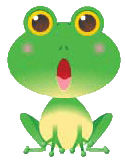 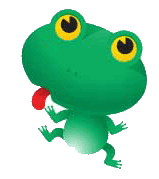